Answer Extraction
Ling573
NLP Systems and Applications
May 16, 2013
Roadmap
Deliverable 3 Discussion
What worked
Deliverable 4
Answer extraction:
Learning answer patterns
Answer extraction: classification and ranking
Noisy channel approaches
Reminder
Rob Chambers
Speech Tech talk & networking event
This evening: 6:00pm
Johnson 203


Speech Technology and Mobile Applications: 
Speech in Windows Phone
Deliverable #3
Document & Passage Retrieval
What was tried:
Query processing:
Deliverable #3
Question Answering:
Focus on question processing
What was tried:
Question classification
Deliverable #3
Question Answering:
Focus on question processing
What was tried:
Question classification
Data: Li & Roth, TREC – given or hand-tagged
Features: unigrams, POS, NER, head chunks, semantic info
Classifiers: MaxEnt, SVM {+ confidence}
Accuracies: mid-80%s
Deliverable #3
Question Answering:
Focus on question processing
What was tried:
Question classification
Data: Li & Roth, TREC – given or hand-tagged
Features: unigrams, POS, NER, head chunks, semantic info
Classifiers: MaxEnt, SVM {+ confidence}
Accuracies: mid-80%s
Application:
Filtering: Restrict results to have compatible class
Boosting: Upweight compatible answers
Gazetteers, heuristics, NER
Question Processing
What was tried:
Question Reformulation:
Target handling:
Replacement of pronouns, overlapping NPs, etc 

Per-qtype reformulations:
With backoff to bag-of-words

Inflection generation + irregular verb handling

Variations of exact phrases
What was tried
Assorted clean-ups and speedups
Search result caching

Search result cleanup, dedup-ing

Google vs Bing

Code refactoring
What worked
Target integration: most variants helped

Query reformulation: type specific

Qtype boosting, in some cases

Caching for speed/analysis
Results
Major improvements over D2 baseline

Most lenient results approach or exceed 0.1 MRR

Current best: ~0.34

Strict results improve, but less than lenient
Deliverable #4
Answer extraction/refinement
Fine-grained passages
Deliverable #4
Answer extraction/refinement
Fine-grained passages

Lengths not to exceed
100-char,
250-char
Deliverable #4
Answer extraction/refinement
Fine-grained passages

Lengths not to exceed
100-char,
250-char

Evaluate on 2006 Devtest
Final held-out evaltest from 2007
Released later, no tuning allowed
Deliverable #4
Any other refinements across system

Question processing

Retrieval – Web or AQUAINT

Answer processing

Whatever you like to improve final scores
Plug
Error analysis
Look at training and devtest data

What causes failures?
Are the answers in any of the retrieval docs?  Web/TREC
If not, why?

Are answers retrieved by not highly ranked?
Last Plugs
Tonight: 6pm: JHN 102
Jay Waltmunson: Speech Tech and Mobile 
UW Ling Ph.D.
Presentation and Networking

Tomorrow: 3:30 PCAR 291
UW/MS Symposium
Hoifung Poon (MSR): Semantic Parsing 
Chloe Kiddon (UW): Knowledge Extraction w/TML
Answer Extraction
Pattern-based Extraction review

Learning Answer Reranking  I

Noisy Channel Answer Extraction

Learning Answer Reranking II
Answer Selection by Pattern
Identify question types and terms
Filter retrieved passages, replace qterm by tag
Try to match patterns and answer spans
Discard duplicates and sort by pattern precision
Pattern Sets
WHY-FAMOUS
1.0 <ANSWER> <NAME> called
1.0 laureate <ANSWER> <NAME>
1.0 by the <ANSWER> , <NAME> ,1.0 <NAME> - the <ANSWER> of
1.0 <NAME> was the <ANSWER> of
BIRTHYEAR
 1.0 <NAME> ( <ANSWER> - )
0.85 <NAME> was born on <ANSWER> ,
0.6 <NAME> was born in <ANSWER>
0.59 <NAME> was born <ANSWER>
0.53 <ANSWER> <NAME> was born
Results
Improves, though better with web data
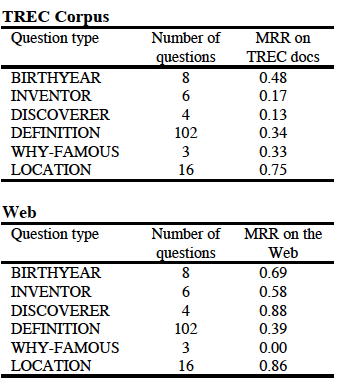 Limitations & Extensions
Where are the Rockies?
..with the Rockies in the background
Limitations & Extensions
Where are the Rockies?
..with the Rockies in the background
Should restrict to semantic / NE type
Limitations & Extensions
Where are the Rockies?
..with the Rockies in the background
Should restrict to semantic / NE type
London, which…., lies on the River Thames
<QTERM> word* lies on <ANSWER>
Wildcards impractical
Limitations & Extensions
Where are the Rockies?
..with the Rockies in the background
Should restrict to semantic / NE type
London, which…., lies on the River Thames
<QTERM> word* lies on <ANSWER>
Wildcards impractical
Long-distance dependencies not practical
Limitations & Extensions
Where are the Rockies?
..with the Rockies in the background
Should restrict to semantic / NE type
London, which…., lies on the River Thames
<QTERM> word* lies on <ANSWER>
Wildcards impractical
Long-distance dependencies not practical
Less of an issue in Web search
Web highly redundant, many local dependencies
Many systems (LCC) use web to validate answers
Limitations & Extensions
When was LBJ born?
Tower lost to Sen. LBJ, who ran for both the…
Limitations & Extensions
When was LBJ born?
Tower lost to Sen. LBJ, who ran for both the…
Requires information about:
Answer length, type; logical distance (1-2 chunks)
Limitations & Extensions
When was LBJ born?
Tower lost to Sen. LBJ, who ran for both the…
Requires information about:
Answer length, type; logical distance (1-2 chunks)

Also, 
Can only handle single continuous qterms
Ignores case
Needs handle canonicalization, e.g of names/dates
Integrating Patterns II
Fundamental problem:
Integrating Patterns II
Fundamental problem:
What if there’s no pattern??
Integrating Patterns II
Fundamental problem:
What if there’s no pattern??
No pattern -> No answer!!!
More robust solution:
Not JUST patterns
Integrating Patterns II
Fundamental problem:
What if there’s no pattern??
No pattern -> No answer!!!
More robust solution:
Not JUST patterns
Integrate with machine learning
MAXENT!!!
Re-ranking approach
Answering w/Maxent
Feature Functions
Pattern fired:
Binary feature
Feature Functions
Pattern fired:
Binary feature
Answer frequency/Redundancy factor:
# times answer appears in retrieval results
Feature Functions
Pattern fired:
Binary feature
Answer frequency/Redundancy factor:
# times answer appears in retrieval results
Answer type match (binary)
Feature Functions
Pattern fired:
Binary feature
Answer frequency/Redundancy factor:
# times answer appears in retrieval results
Answer type match (binary)
Question word absent (binary):
No question words in answer span
Feature Functions
Pattern fired:
Binary feature
Answer frequency/Redundancy factor:
# times answer appears in retrieval results
Answer type match (binary)
Question word absent (binary):
No question words in answer span
Word match:
Sum of ITF of words matching b/t questions & sent
Training & Testing
Trained on NIST QA questions
Train: TREC 8,9; 
Cross-validation: TREC-10
5000 candidate answers/question
Positive examples:
NIST pattern matches
Negative examples:
NIST pattern doesn’t match
Test: TREC-2003: MRR: 28.6%; 35.6% exact top 5
Noisy Channel QA
Employed for speech, POS tagging, MT, summ, etc
Intuition:
Question is a noisy representation of the answer
Noisy Channel QA
Employed for speech, POS tagging, MT, summ, etc
Intuition:
Question is a noisy representation of the answer
Basic approach:
Given a corpus of (Q,SA) pairs
Train P(Q|SA)
Find sentence with answer as
Si,Aij that maximize P(Q|Si,Aij)
QA Noisy Channel
A: Presley died of heart disease at Graceland in 1977, and..
Q: When did Elvis Presley die?
QA Noisy Channel
A: Presley died of heart disease at Graceland in 1977, and..
Q: When did Elvis Presley die?
Goal:
Align parts of Ans parse tree to question 
Mark candidate answers
Find highest probability answer
Approach
Alignment issue:
Approach
Alignment issue: 
Answer sentences longer than questions
Minimize length gap
Represent answer as mix of words/syn/sem/NE units
Approach
Alignment issue: 
Answer sentences longer than questions
Minimize length gap
Represent answer as mix of words/syn/sem/NE units
Create ‘cut’ through parse tree
Every word –or an ancestor – in cut
Only one element on path from root to word
Approach
Alignment issue: 
Answer sentences longer than questions
Minimize length gap
Represent answer as mix of words/syn/sem/NE units
Create ‘cut’ through parse tree
Every word –or an ancestor – in cut
Only one element on path from root to word 

Presley died of heart disease at Graceland in 1977, and..
Presley died         PP                   PP          in  DATE, and..
When did Elvis Presley die?
Approach (Cont’d)
Assign one element in cut to be ‘Answer’
Issue: Cut STILL may not be same length as Q
Approach (Cont’d)
Assign one element in cut to be ‘Answer’
Issue: Cut STILL may not be same length as Q
Solution: (typical MT)
Assign each element a fertility 
0 – delete the word; > 1: repeat word that many times
Approach (Cont’d)
Assign one element in cut to be ‘Answer’
Issue: Cut STILL may not be same length as Q
Solution: (typical MT)
Assign each element a fertility 
0 – delete the word; > 1: repeat word that many times
Replace A words with Q words based on alignment
Permute result to match original Question
Everything except cut computed with OTS MT code
Schematic
Assume cut, answer guess all equally likely
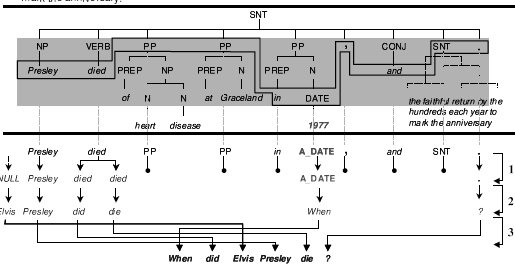 Training Sample Generation
Given question and answer sentences
Parse answer sentence
Create cut s.t.:
Words in both Q & A are preserved
Answer reduced to ‘A_’ syn/sem class label
Nodes with no surface children reduced to syn class
Keep surface form of all other nodes
20K TREC QA pairs; 6.5K web question pairs
Selecting Answers
For any candidate answer sentence:
Do same cut process
Selecting Answers
For any candidate answer sentence:
Do same cut process
Generate all candidate answer nodes:
Syntactic/Semantic nodes in tree
Selecting Answers
For any candidate answer sentence:
Do same cut process
Generate all candidate answer nodes:
Syntactic/Semantic nodes in tree
What’s a bad candidate answer?
Selecting Answers
For any candidate answer sentence:
Do same cut process
Generate all candidate answer nodes:
Syntactic/Semantic nodes in tree
What’s a bad candidate answer?
Stopwords
Question words! 
Create cuts with each answer candidate annotated
Select one with highest probability by model
Example Answer Cuts
Q: When did Elvis Presley die?
SA1: Presley died A_PP PP PP, and …
SA2: Presley died PP A_PP PP, and ….
SA3: Presley died PP PP in A_DATE, and …

Results: MRR: 24.8%; 31.2% in top 5
Error Analysis
Component specific errors:
Patterns: 
Some question types work better with patterns
Typically specific NE categories (NAM, LOC, ORG..)
Bad if ‘vague’
Error Analysis
Component specific errors:
Patterns: 
Some question types work better with patterns
Typically specific NE categories (NAM, LOC, ORG..)
Bad if ‘vague’
Stats based:
No restrictions on answer type – frequently ‘it’
Error Analysis
Component specific errors:
Patterns: 
Some question types work better with patterns
Typically specific NE categories (NAM, LOC, ORG..)
Bad if ‘vague’
Stats based:
No restrictions on answer type – frequently ‘it’
Patterns and stats:
‘Blatant’ errors:
Select ‘bad’ strings (esp. pronouns) if fit position/pattern
Combining Units
Linear sum of weights?
Combining Units
Linear sum of weights?
Problematic:
Misses different strengths/weaknesses
Combining Units
Linear sum of weights?
Problematic:
Misses different strengths/weaknesses 
Learning! (of course)
Maxent re-ranking
Linear
Feature Functions
48 in total
Component-specific:
Scores, ranks from different modules
Patterns. Stats, IR, even QA word overlap
Feature Functions
48 in total
Component-specific:
Scores, ranks from different modules
Patterns. Stats, IR, even QA word overlap
Redundancy-specific:
# times candidate answer appears (log, sqrt)
Feature Functions
48 in total
Component-specific:
Scores, ranks from different modules
Patterns. Stats, IR, even QA word overlap
Redundancy-specific:
# times candidate answer appears (log, sqrt)
Qtype-specific:
Some components better for certain types: type+mod
Feature Functions
48 in total
Component-specific:
Scores, ranks from different modules
Patterns. Stats, IR, even QA word overlap
Redundancy-specific:
# times candidate answer appears (log, sqrt)
Qtype-specific:
Some components better for certain types: type+mod
Blatant ‘errors’: no pronouns, when NOT DoW
Experiments
Per-module reranking:
Use redundancy, qtype, blatant, and feature from mod
Experiments
Per-module reranking:
Use redundancy, qtype, blatant, and feature from mod

Combined reranking:
All features (after feature selection to 31)
Experiments
Per-module reranking:
Use redundancy, qtype, blatant, and feature from mod

Combined reranking:
All features (after feature selection to 31)

Patterns: Exact in top 5: 35.6%  -> 43.1%
Stats: Exact in top 5: 31.2% -> 41%
Manual/knowledge based:  57%
Experiments
Per-module reranking:
Use redundancy, qtype, blatant, and feature from mod

Combined reranking:
All features (after feature selection to 31)

Patterns: Exact in top 5: 35.6%  -> 43.1%
Stats: Exact in top 5: 31.2% -> 41%
Manual/knowledge based:  57%
Combined: 57%+